ATTIVITA’ PER LO SVOLGIMENTO DEL TIROCINIO DIRETTOGRUPPO 4 –TU ILARIA GIACHI
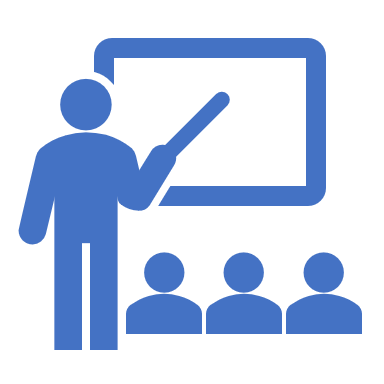 OPZIONI offerte agli studenti e non costituiscono assolutamente un obbligo. Ciascun studente, in base alle proprie situazioni, ai propri progetti, deciderà se aderire o meno alle proposte.

Nel quaderno di lavoro gli studenti inseriranno le attività fatte in DAD sia per il 20% svolto con i TU sia l’eventuale attività a scuola in DAD.
TRASFORMAZIONE TD IN TIND
20% SOTTO LA GUIDA DEL TUTOR UNIVERSITARIOPossibilità DI SVOLGERE circa 18 ore T2 COME T IND
Attività 1
Attivita’ 2
Realizzate un piccolo video tutorial (durata massima di 10 minuti) che potreste inviare a ipotetici studenti/alunni di una scuola, per le attività di DIDATTICA A DISTANZA 
Avete piena libertà: scegliete ordine di scuola, età alunni, campi di esperienza e/o discipline: fate presentazioni semplici, con molte immagini, poche scritte essenziali. 
Fare riferimento alle attività previste nel QDL  
QUALI PROGRAMMI?
SCREEN CAST O MATIC -  OBS STUDIO – POWTOON – VIDEO ESPORTATO IN PPTX…..
Il video tutorial
Potete caricare il video su youtube in modalità NON IN ELENCO ed incollare il LINK in un file di word 
Sul file di word inserite i  vostri nomi matricole e l’autorizzazione alla consultazione del video ai fini didattici e il contenuto e la classe e/o la sezione a cui è rivolto
Il video andrà caricato in  “attività 2” e su una cartella condivisa su un drive ad un link che vi comunicherò una volta avuta la approvazione
Il video invece non deve contenere i vs riferimenti personali, né i vostri volti
Nel caso di lavoro di gruppo dovete caricare un solo membro per gruppo, specificando nel nome dei file però i nominativi di tutti. 
I gruppi non più di 4 per gruppo dovranno caricare un numero di video pari ai componenti del gruppo
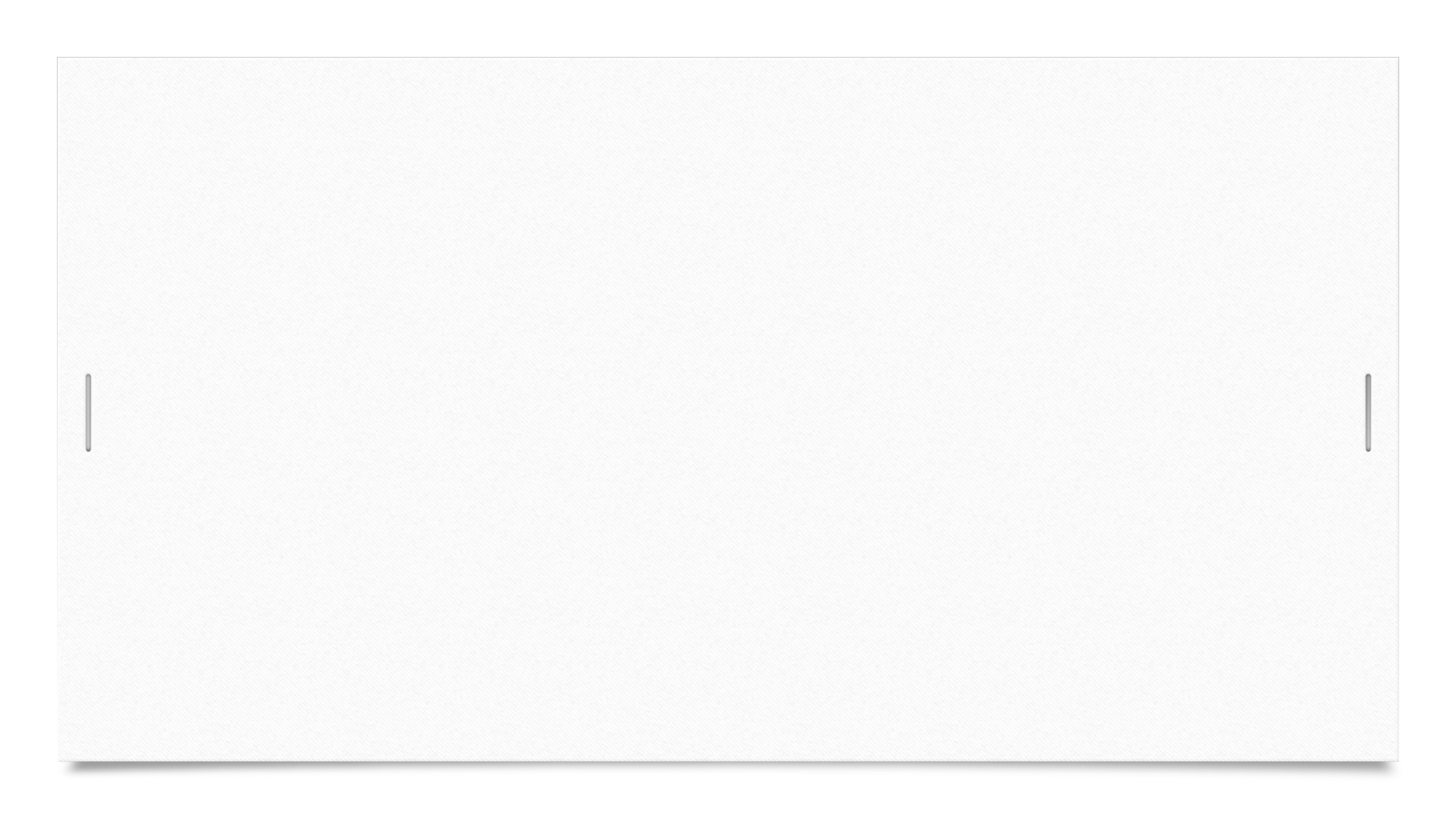 DADSCUOLE
Possibilità di proseguire il tirocinio diretto a distanza con i tutor scolastici (in base alle situazioni e alle priorità individuate):
studenti del T4 che devo laurearsi nella sessione estiva;
studenti T4 che devono laurearsi nella sessione autunnale;
studenti T4, T3, T2 e T1 con priorità a chi deve completare un numero maggiore di ore a scuola 
( a chi è scaduto il progetto e non ha finito tentativo da parte di unifi di chiedere proroghe:  da confermare)
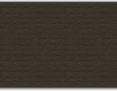 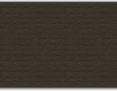 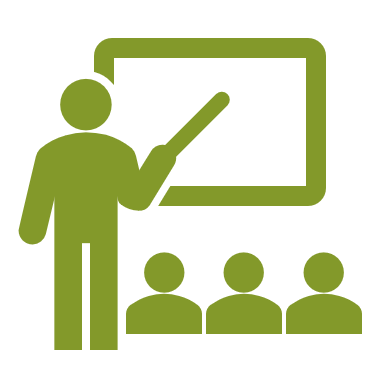 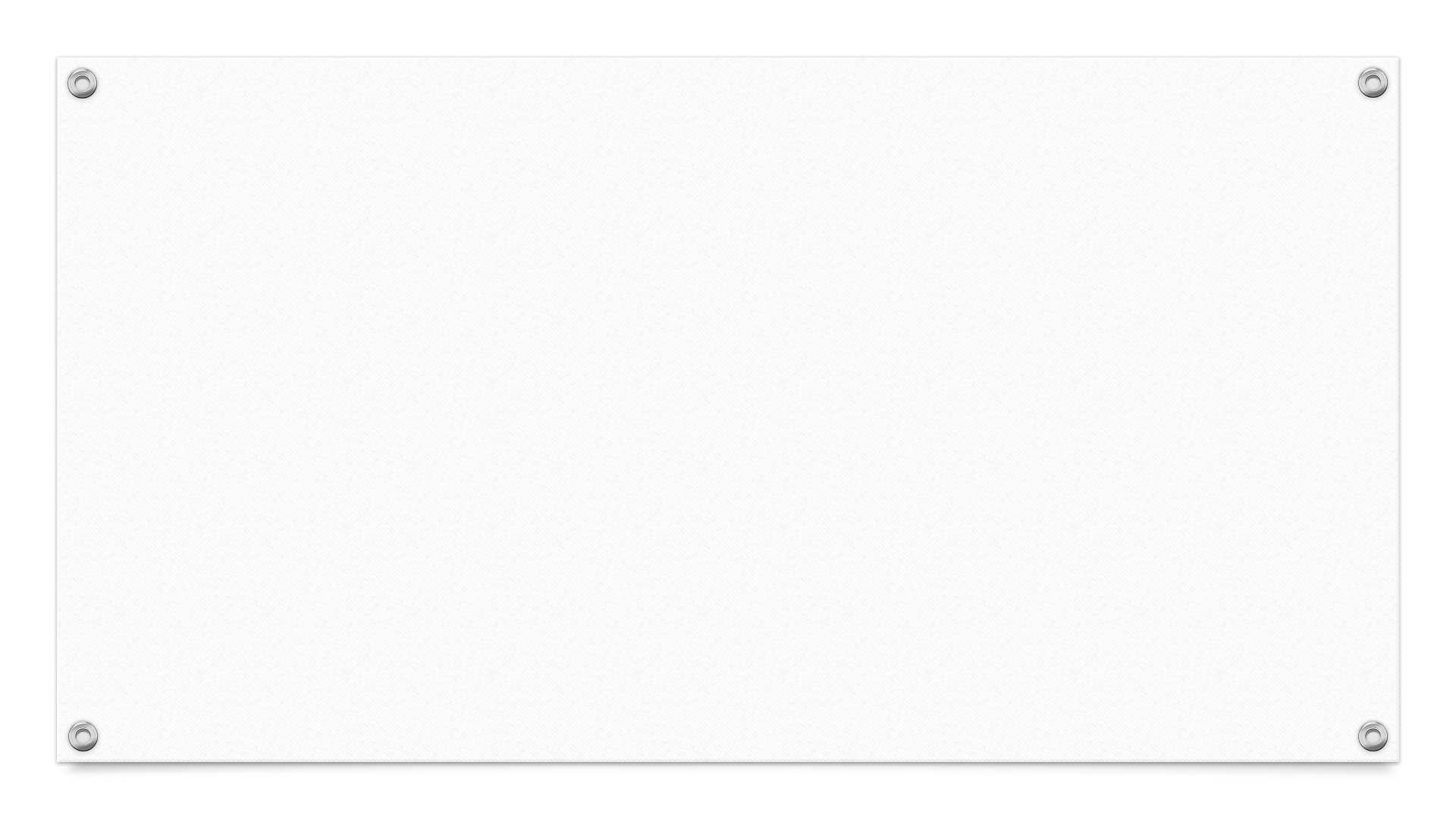 DAD
COSA
MATERIALE PER DIDATTICA A DISTANZA DA CONCORDARE CON TS RELATIVA AI TASK DEL QDL
TEMPISTICA 
 STUDENTE INVIA UNA LETTERA A STUDENTI CHE INOLTRANO AI LORO TS
PRENDERE CONTATTO UFFICIOSAMENTE CON TS - DA CONSIGLIARE? 
TEMPI
IL  “PESO” DELLE ORE IN DAD A SCUOLA È DA CONFERMARE
NESSUNA ORA A SCUOLA
Possibilità di svolgere un modulo di 36 ore a cura dei proff. Ranieri e Formiconi (presumibilmente da metà maggio e ancora da confermare)
ALTRA QUOTA DI 36 ORE
ULTIMA OPZIONE
Modalità ordinaria a partire dal mese di settembre 2020
Domande e conclusioni
Grazie per l’attenzione